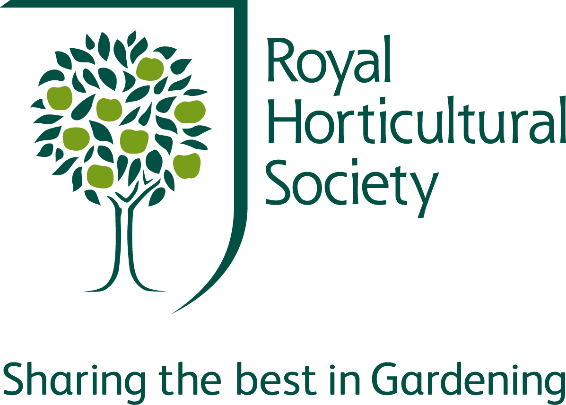 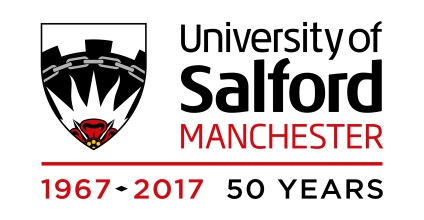 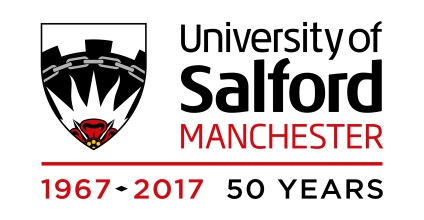 Investigating the impact of social variation on Edge Space.
Katherine L Scaletta
K.L.Scaletta@edu.Salford.ac.uk
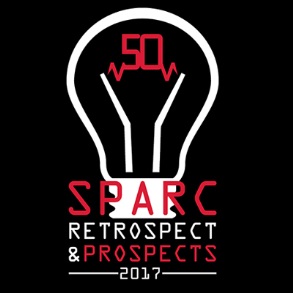 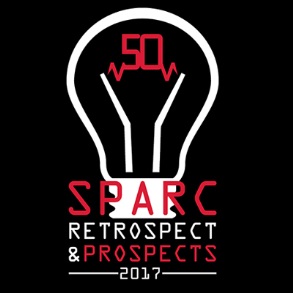 1
1
of 20
of 20
25 Year Environment Plan
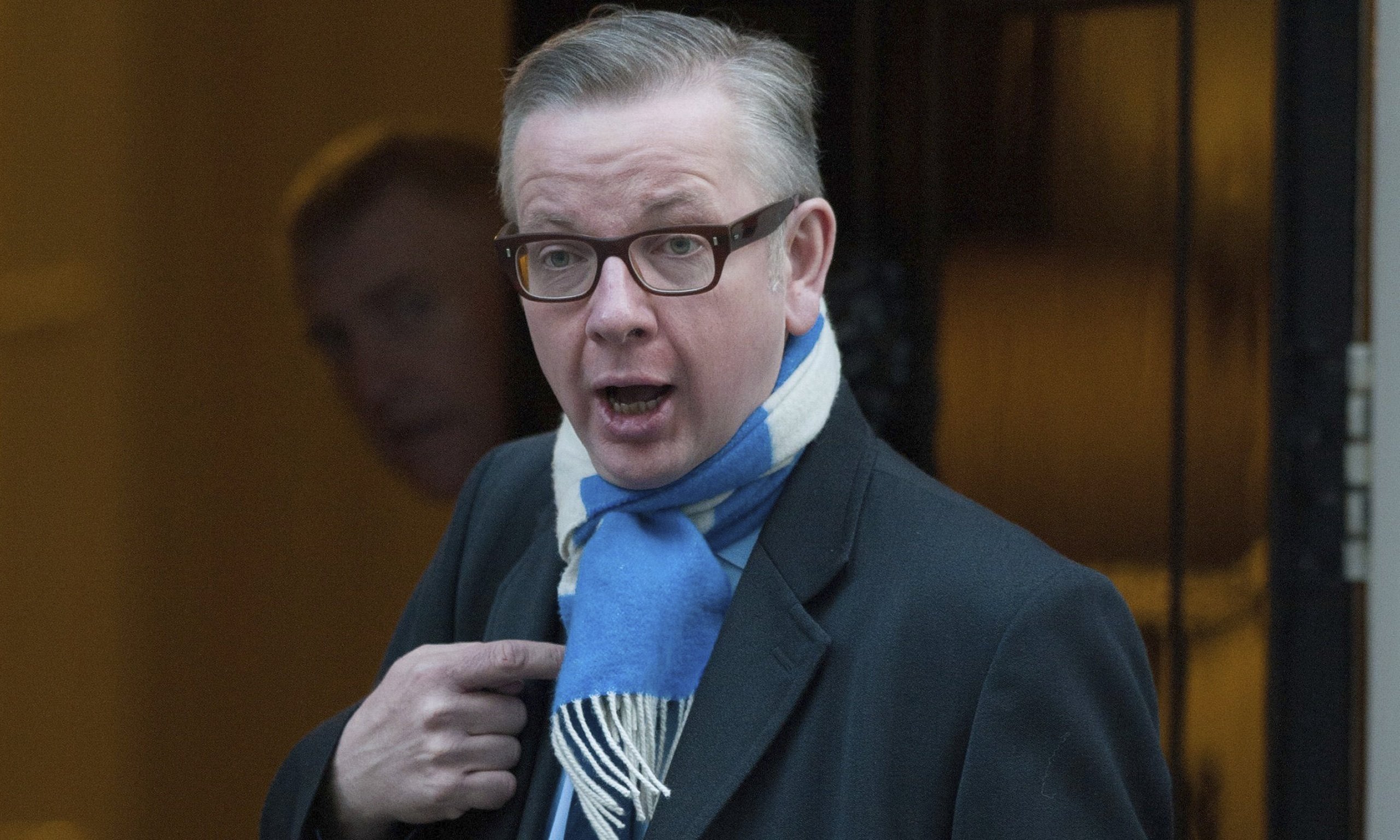 They want me to do what?
2
2
of 20
of 20
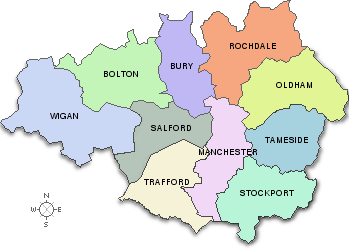 3
of 20
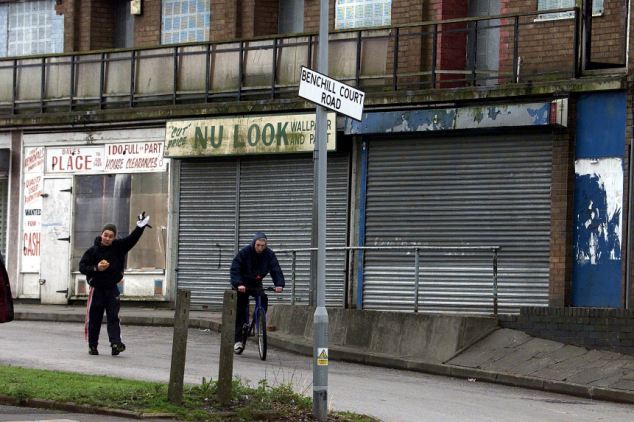 4
of 20
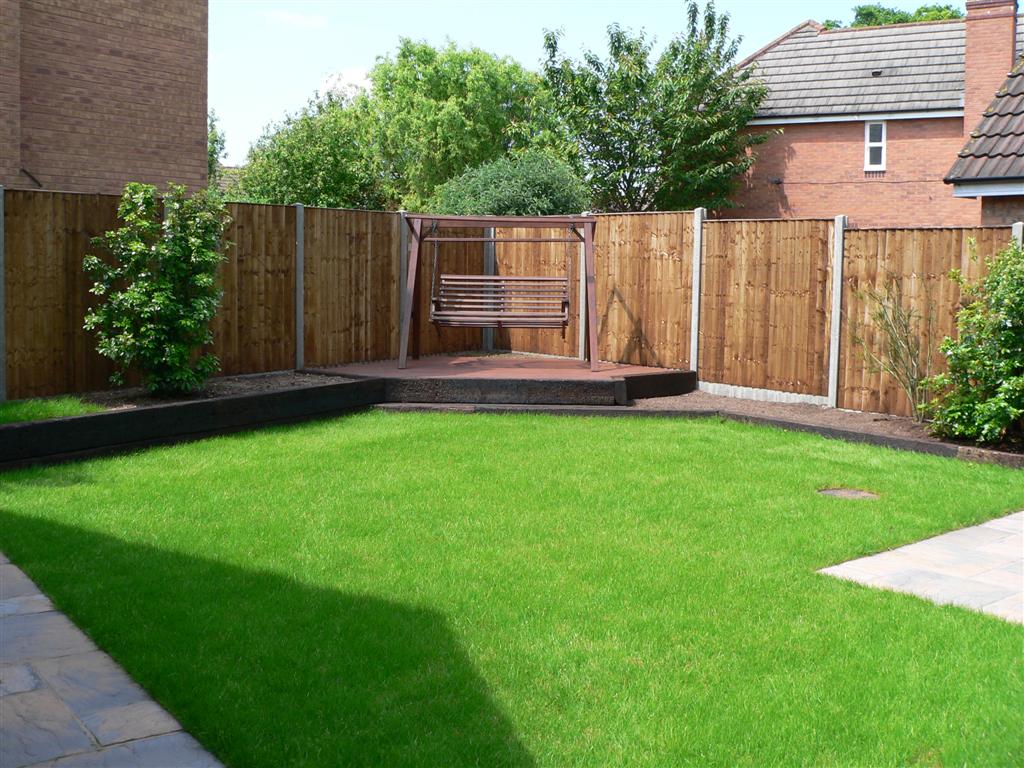 Edge Space: Privately owned land without the primary purpose of environmental gain.
5
of 20
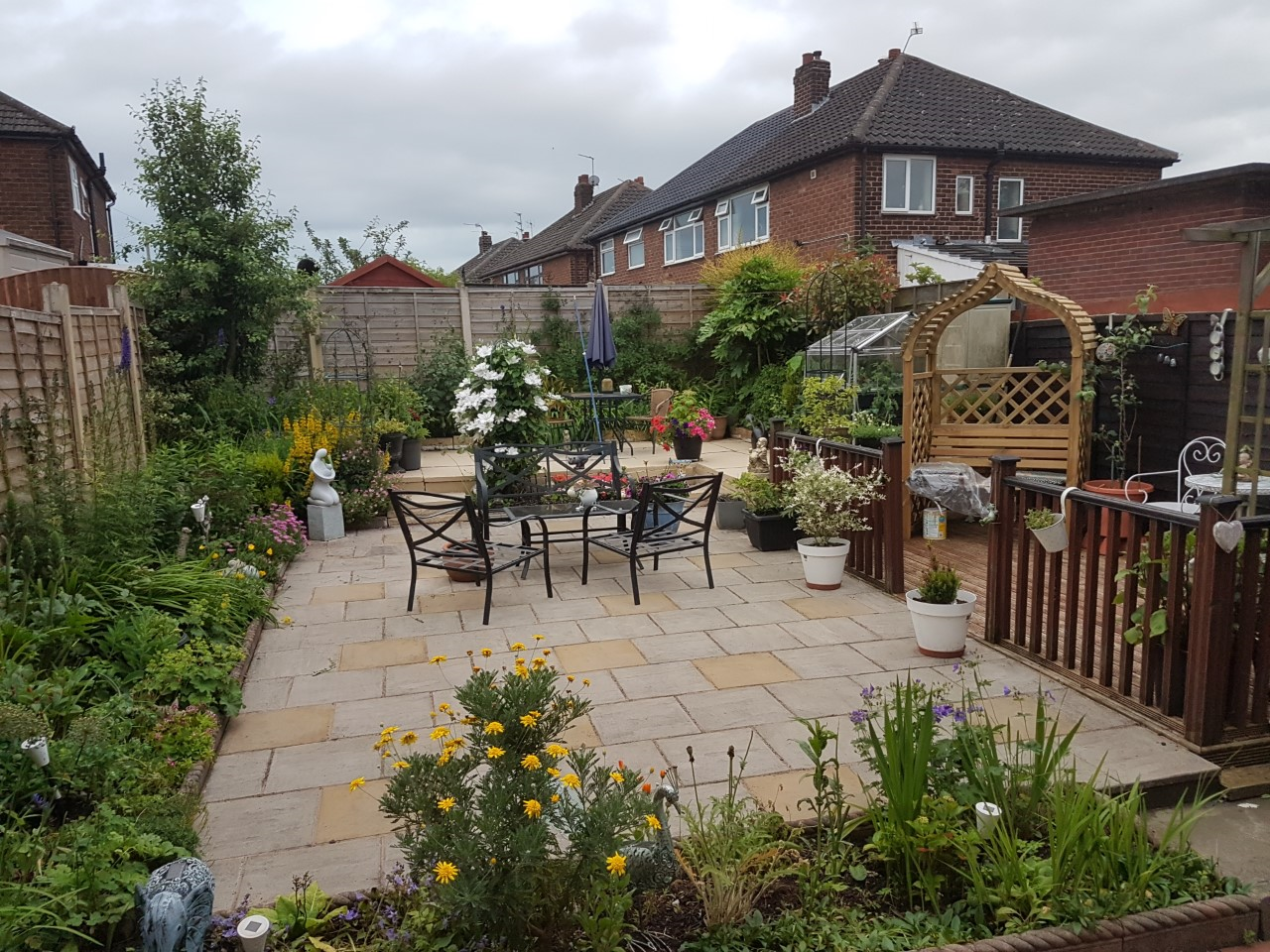 6
of 20
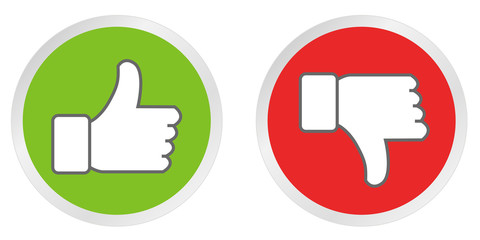 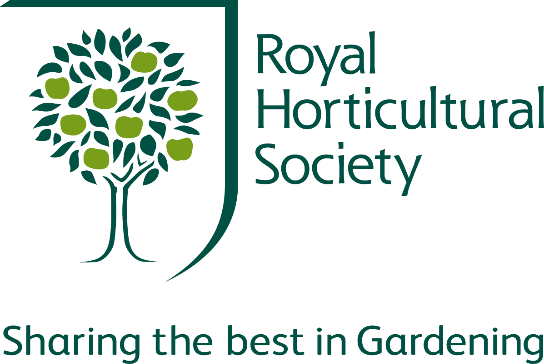 7
of 20
Identifying the Size and Characteristics of Edge Space
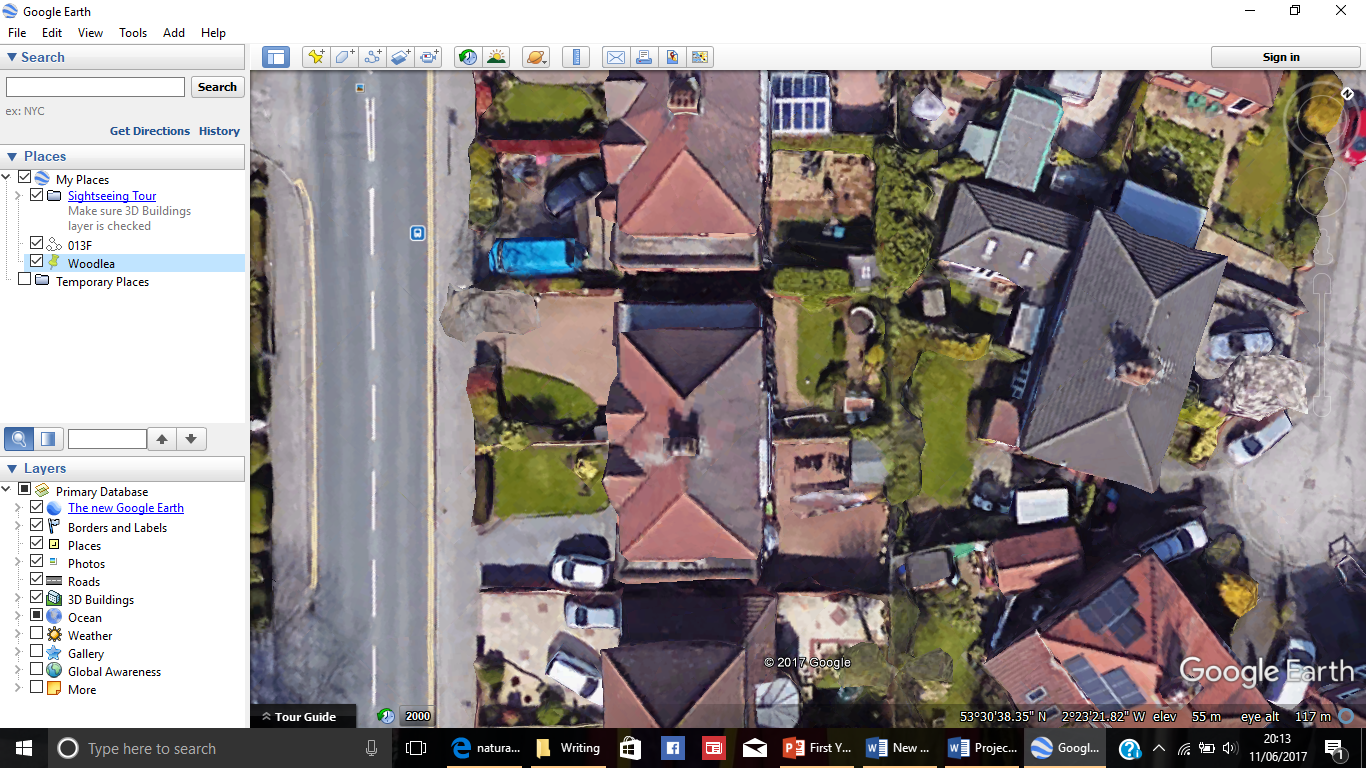 8
8
of 20
of 20
Effects of Social Factors
Index of Multiple Deprivation
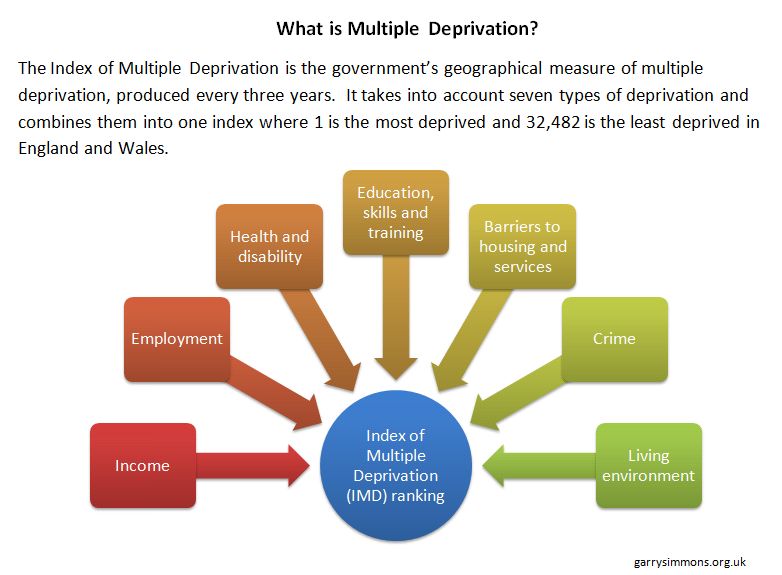 9
of 20
Effects of Social Factors
Index of Multiple Deprivation
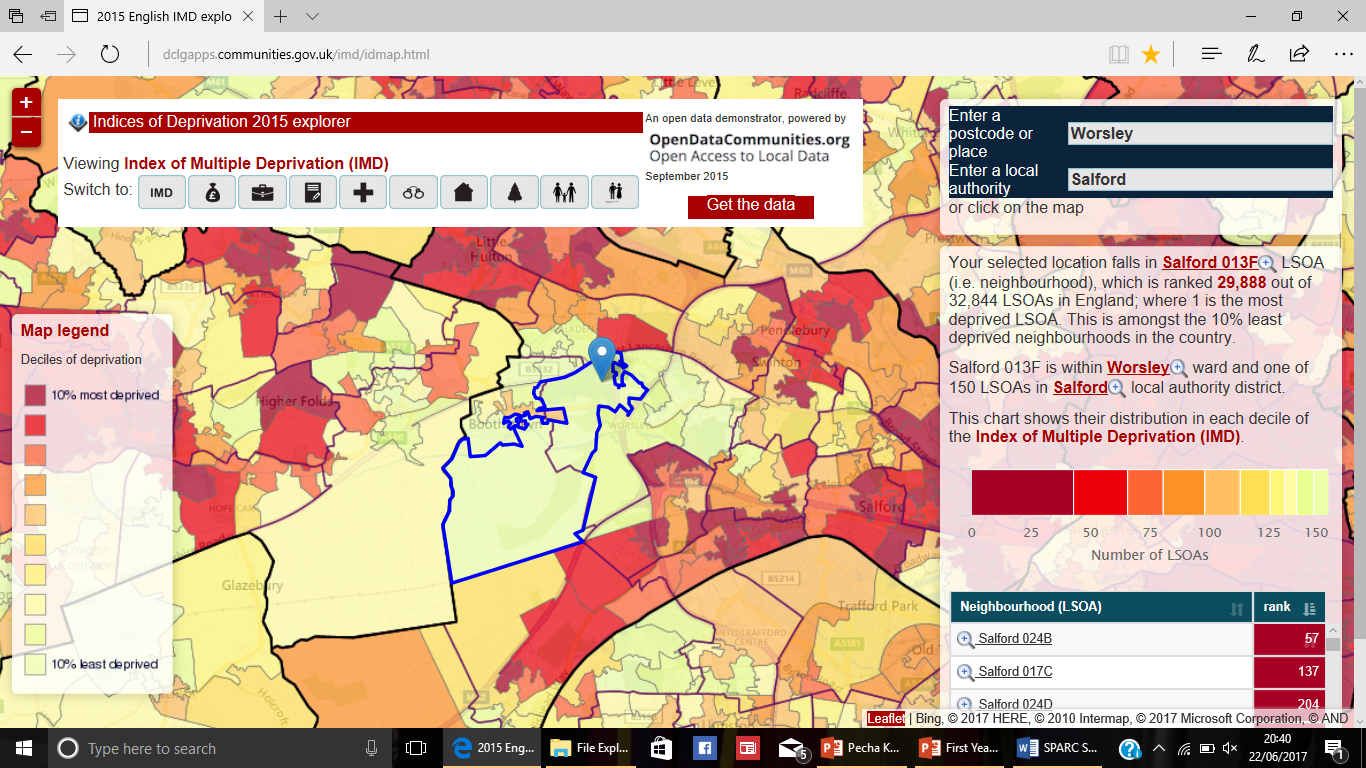 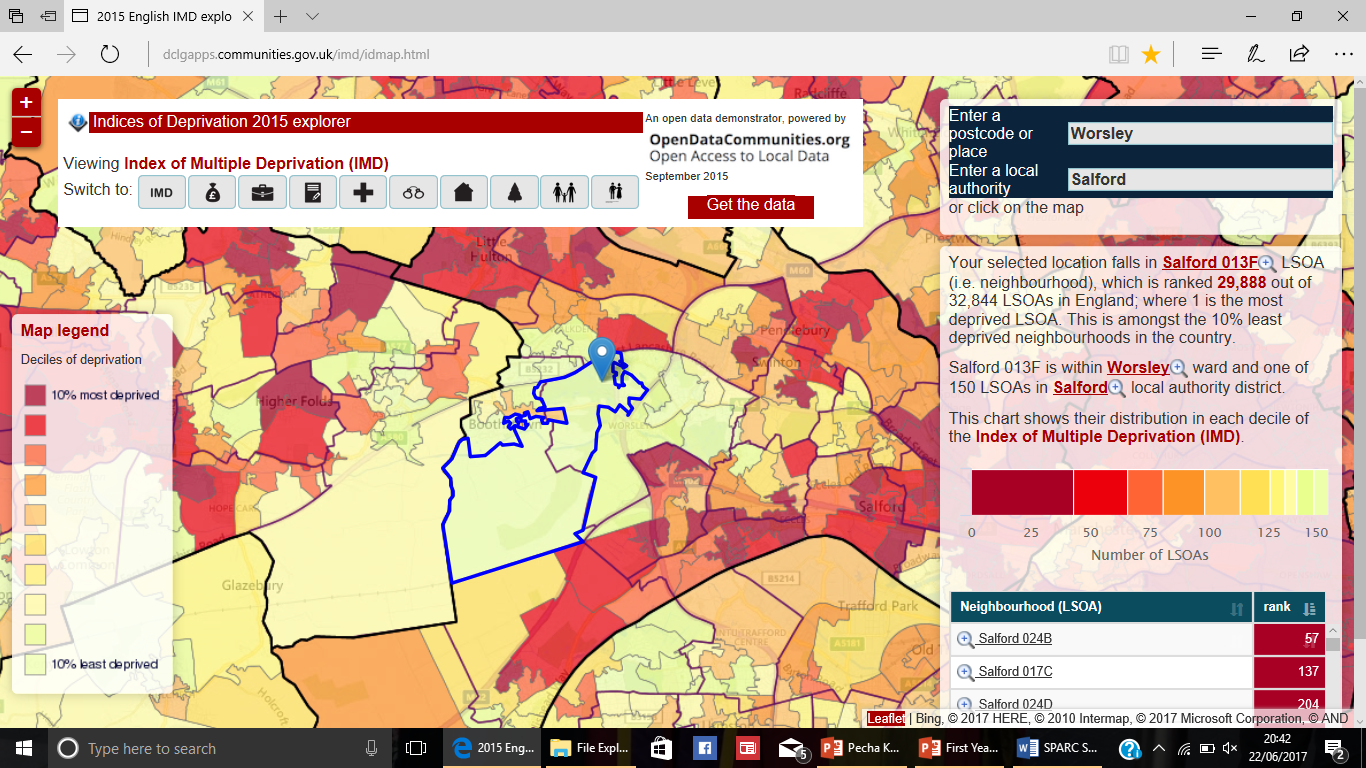 10
of 20
Effects of Social Factors
Index of Multiple Deprivation
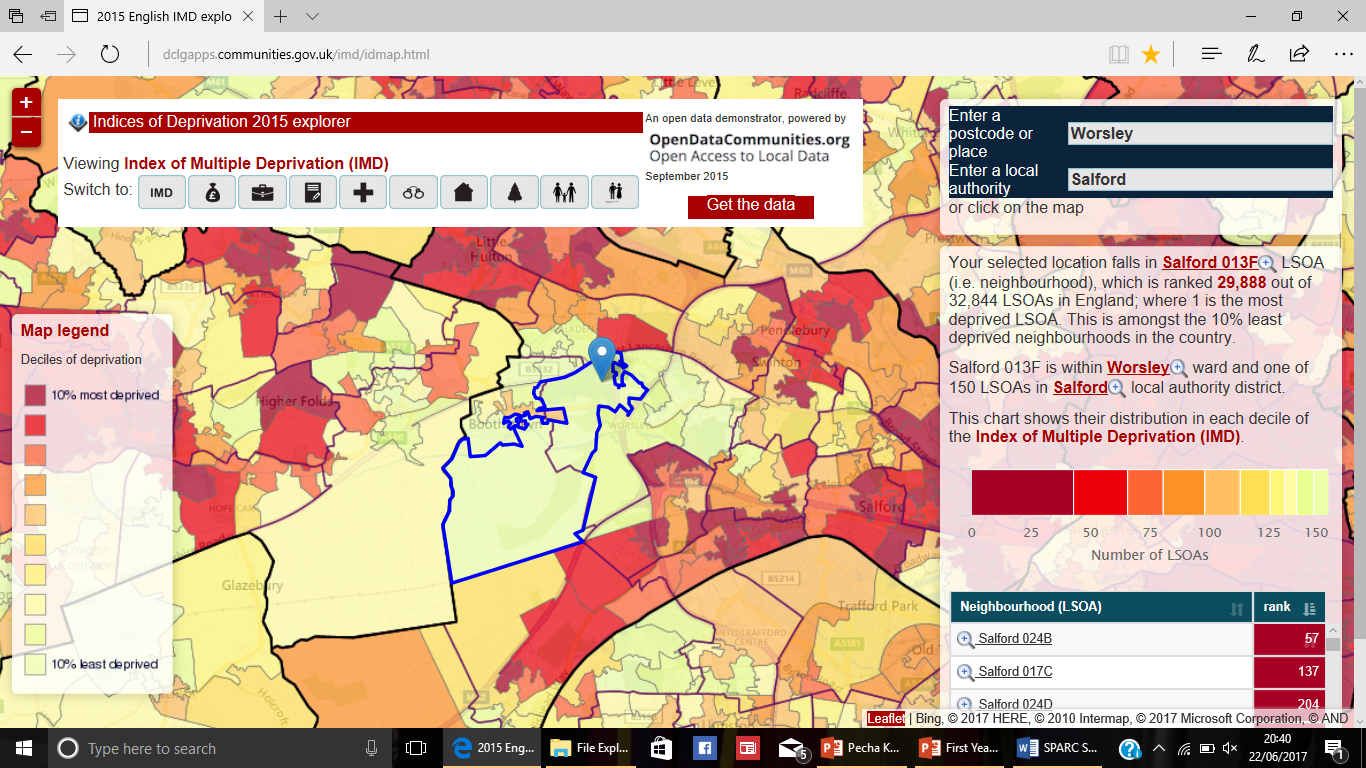 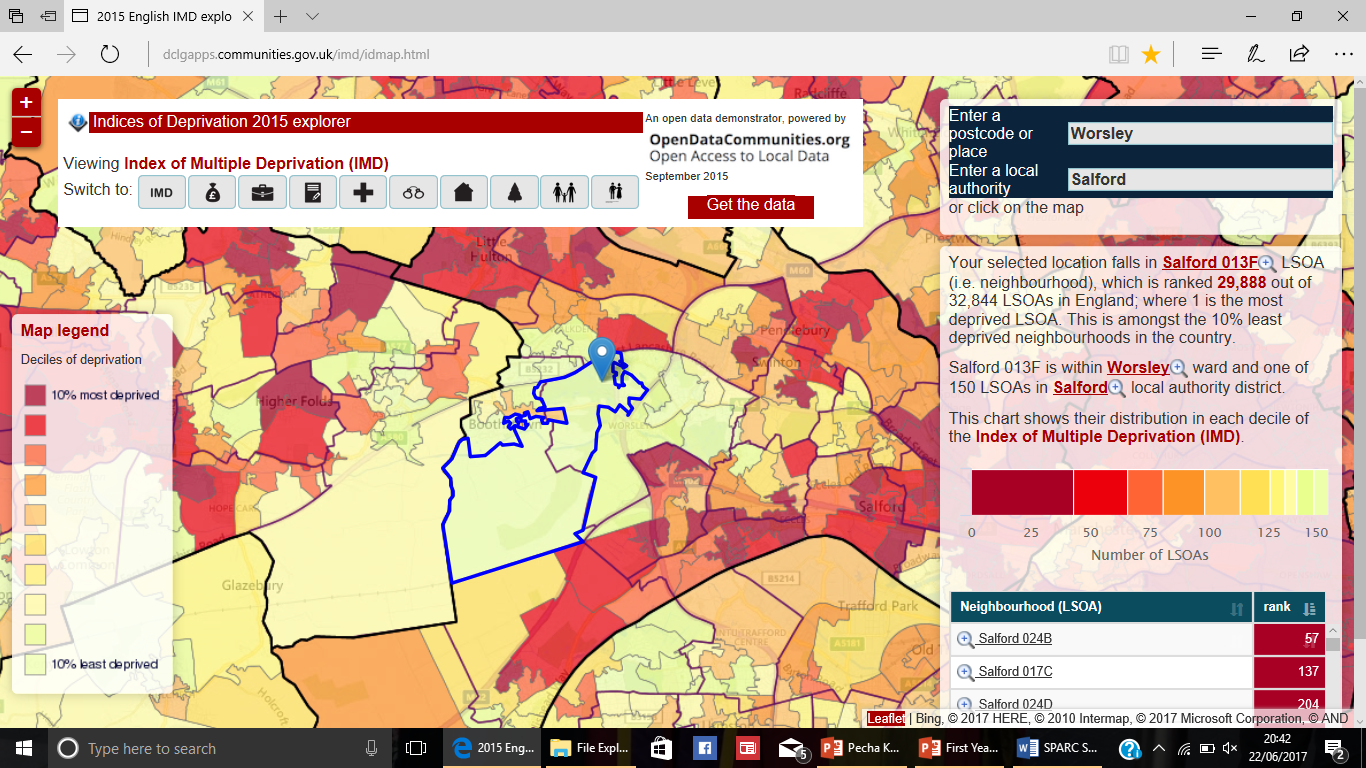 11
of 20
Effects of Social Factors
Experian Mosaic
12
12
of 20
of 20
Does the method work?
Yes – Using aerial photography it is possible to use characteristics to distinguish between streets.
13
13
of 20
of 20
Creating Garden Profiles For Each LSOA
14
14
of 20
of 20
Creating Garden Profiles For Each LSOA
15
15
of 20
of 20
Creating Diversity Profiles For Each LSOA
1 = Trees
2 = Shrubs
3 = Plants
4 = Lawn
5 = Pave
16
16
of 20
of 20
Creating Diversity Profiles For Each LSOA
1 = Trees
2 = Shrubs
3 = Plants
4 = Lawn
5 = Pave
17
17
of 20
of 20
Yet To Come…
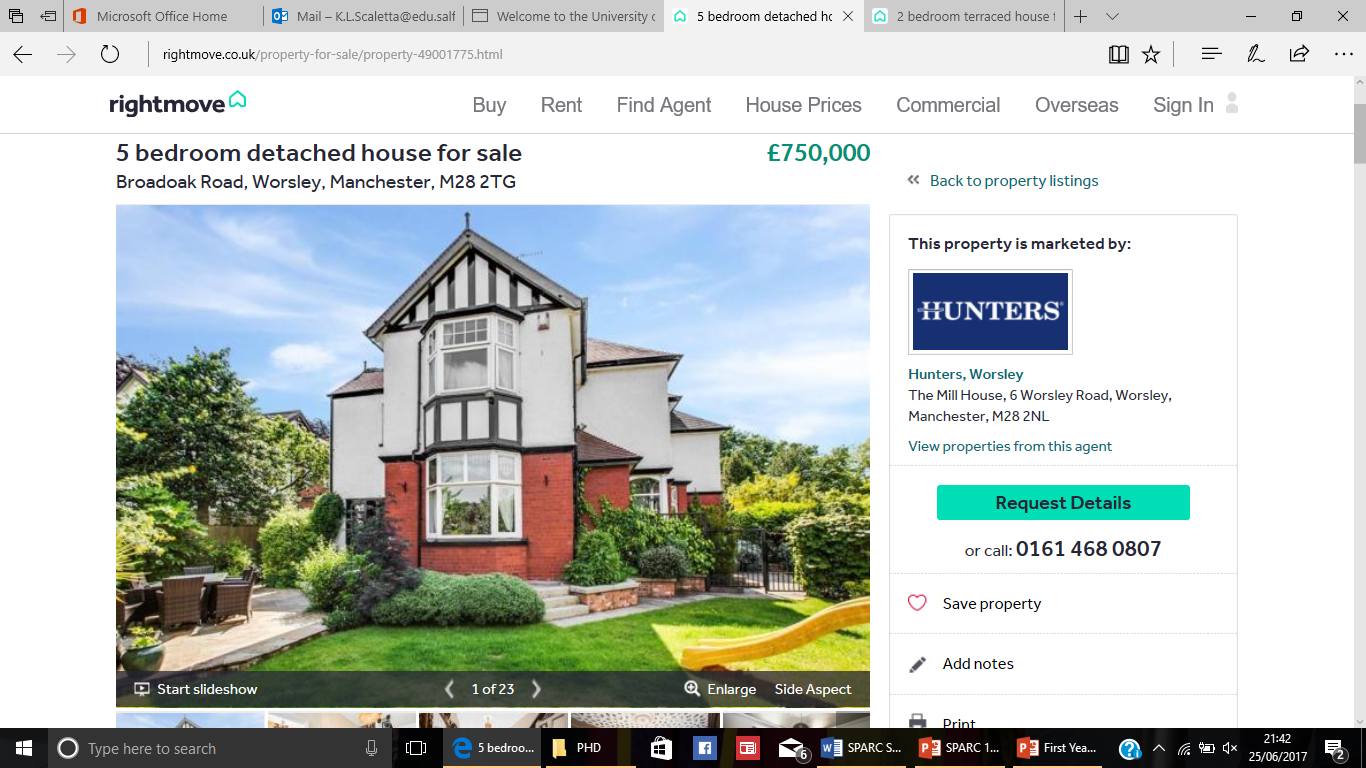 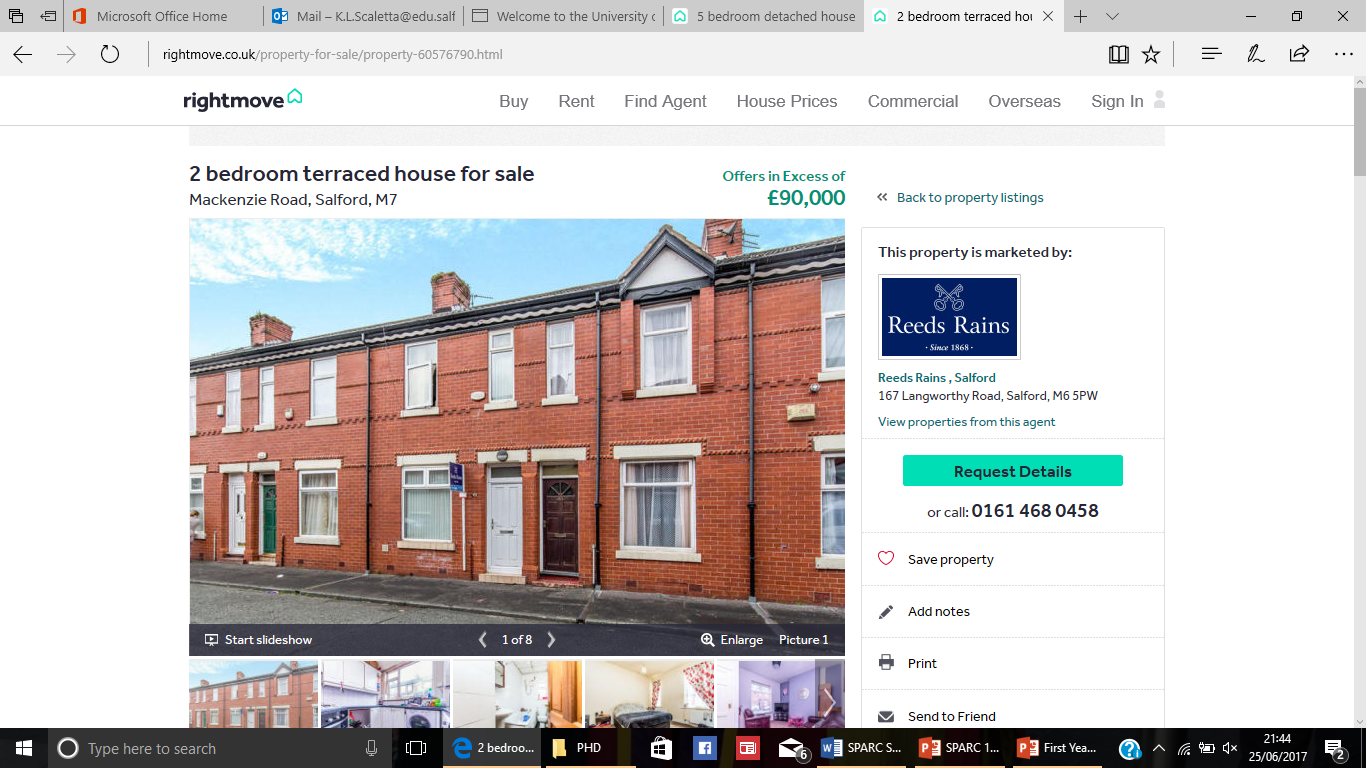 18
of 20
Yet To Come…
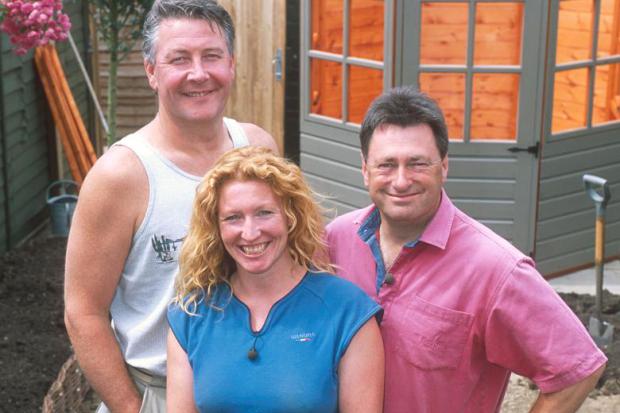 19
of 20
The Bigger Picture.
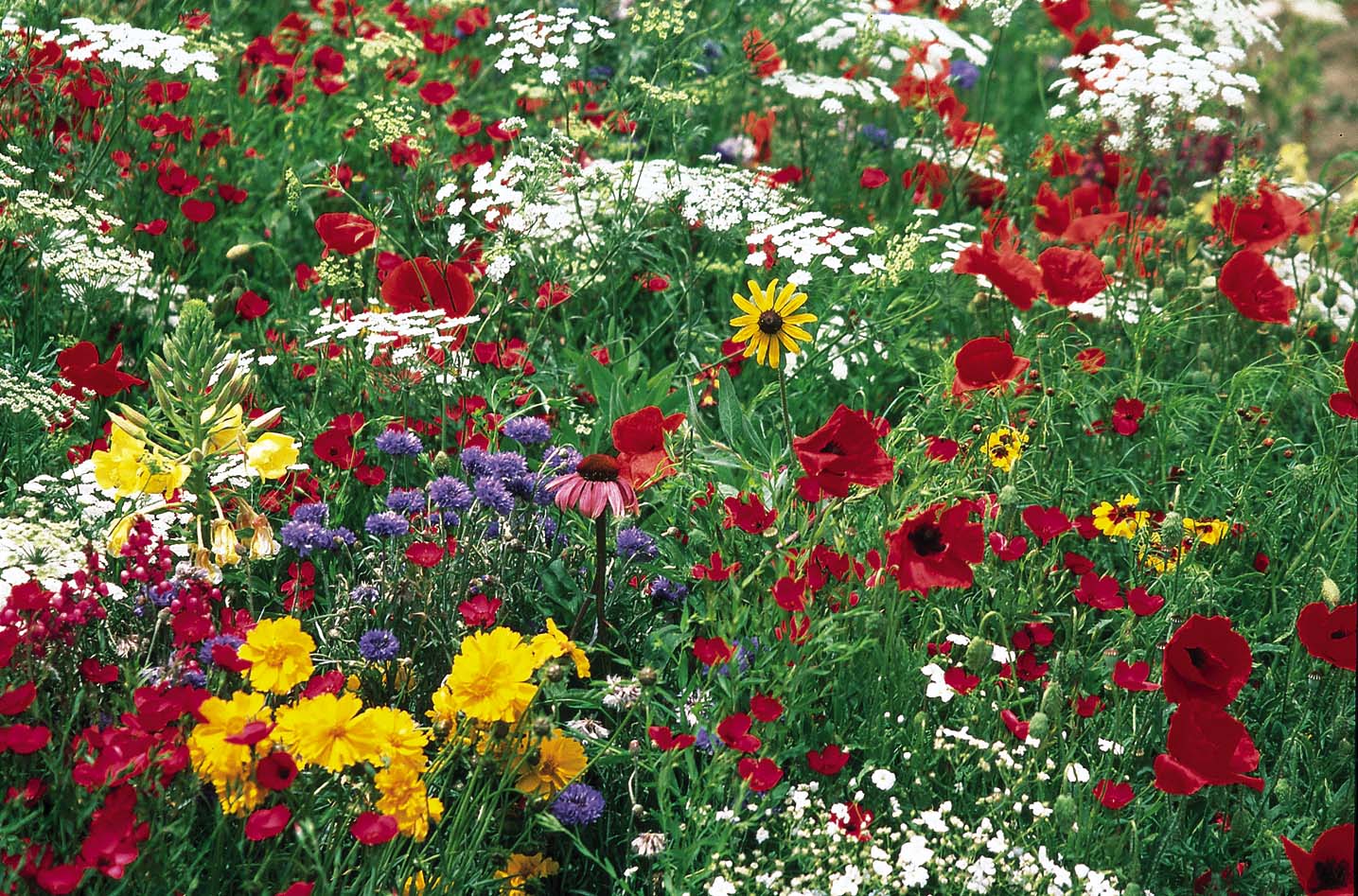 20
of 20